AlgorithmicGame Theory& Machine LearningChristos Papadimitriou
AGT’s three recent brusheswith ML
Classification when the data are strategic (with Hardt, Megiddo, Wootters, ITCS 2016)
Statistical learning when the data sources are strategic (with Cai, Daskalakis, COLT 2015)
A theorem in Topology as solution concept (with Georgios Piliouras, ITCS 2016)
1.  Classification when the data are strategic
Fact: The number of books in the household is an excellent predictor of success in college – actually, a bit better than grades
So, an admissions classifier should use this!
Problem:
classifier
grades
books
The data are strategic!
Applicants will buy enough books to get in
(Or will invest unreasonable money and effort to improve their SATs, or …)
(Assume they know your classifier)
As long as their utility of admission covers this expense
So, you may have to…
grades
books
But of course…
This way you will misclassify a different set…
(and inconvenience many...)
Suppose applicants have the same utility ±1, and same cost c(x,y) ≥ 0 of moving from x to y
You want to maximize the (expected)
	score  = #correctly classified - # misclassified
Stackelberg!
Given: Data, cost function, ideal classifier h…
…come up with modified classifier h*…
…such that, when the data respond by moving to the closest admitted point…
(if cost of moving  < 2, recall utility = ±1)
…the best score is achieved
Call this theoretical full-information maximum optscore
Our goal in classification
Given data space X,
distribution D on X,
target classification h: X  ±1 ,
sample m points from D labeled by h
based in these, construct in poly time (poly in m, 1/ε, log 1/δ)  a classifier f: X  ±1
such that with probability 1 – δ the expected score of any new sample is within ε of optscore
Hard problem even with nonstrategic data
Distribution and concept class must have low “classification complexity”
e.g., VC dimension, Rademacher complexity
and then the problem must be polynomial-time learnable
Surprise: strategic data is             “easier” to classify!
Theorem:  If the cost function is separable, then we can classify strategic points within ε of the theoretical optscore as long as the distribution and concept class have low classification complexity

Note:  No computational complexity constraint!
Separable cost functions
c(x,y) = f(y) – g(x)+

Example:  <β , y – x >+
In fact, same theorem if c is the minimum of a finite number of k separable functions
“Bounded separability dimension”
Complexity  ≈  mk+1
NB:  For simple metrics (unbounded k) even the full information problem is NP-complete
How come?
Suppose c(x,y) = < β , y – x >+
Your optimal, but
computationally complex,
Stackelberg classifier
The vector β
There is a linear
(and thus comp’ly easy)
Stackelberg classifier 
that does as well!
AGT’s three recent brusheswith ML
Classification when the data are strategic (with Hardt, Megiddo, Wootters, ITCS 2016)
Statistical learning when the data sources are strategic (with Cai, Daskalakis, COLT 2015)
A theorem in Topology as solution concept (with Georgios Piliouras, ITCS 2016)
2.  Strategic Data Sources
Context:  Statistical estimation
There is a ground truth function F(x)
You estimate it from data points (xi,yi)
You get the data points from workers
Each worker i has a convex function σi
With effort e ≥ 0 from x she finds y = F(x) in expectation with variance [σi (e)]2
Meet the agents
You (the Statistician) have a way, from data {xi,yi}, to find an approximation G of F
(Think linear regression, much more general)
 Your loss is L = Ex~D [(F(x) – G(x))2] 
Assumption: L depends only on {xi}, D, {σi}
(Not on F; estimation is unbiased)
Plus payments to workers, Σi pi
Each worker i wants to minimize ei – pi
Social Optimum
OPT = min W’, x, e  [ L({xi}, D, {ei}) + Σi ei ]

Notice that OPT is your (the Statistician’s) wildest dream of a total loss
It means that you have persuaded the workers to exert optimum (for you) effort with no surplus (can’t do better because of IR)
Surprise: It can be achieved!
Theorem:  There is a mechanism which achieves “your wildest dream” loss OPT in dominating strategiesas dominant strategy equilibrium

Trick:  Promise payments
pi = Ai – Bi (yi – G-i (x-i))2
zero
surplus
optimum
effort
Caveat
This means that the incentive problem can be solved, essentially by a powerful contract
What is less clear is how to solve the computational problem – how to compute OPT
Btw, if the xi’s are given, even ridge regression can be managed the same way
AGT’s three recent brusheswith ML
Classification when the data are strategic (with Hardt, Megiddo, Wootters, ITCS 2016)
Statistical learning when the data sources are strategic (with Cai, Daskalakis, COLT 2015)
A theorem in Topology and solution concepts (with Georgios Piliouras, ITCS 2016)
3. Solution Concepts from the Topology of Learning in Games
Fact:  Learning dynamics usually fail to find the Nash equilibrium
Is this bad news for learning dynamics?
Or for Nash equilibrium?
In particular, can we view learning dynamics as a novel solution concept?
“learning dynamics” ≈ “replicator dynamics”
Basic idea
The asymptotic behavior of the dynamics
Generalizes the Nash equilibrium
Coarse correlated equilibria are “achieved” this way
(But suppose we are more interested in behavior, not in performance)
What other behaviors are there besides equilibria?  Limit cycles perhaps?
Basic idea seems to work:matching pennies
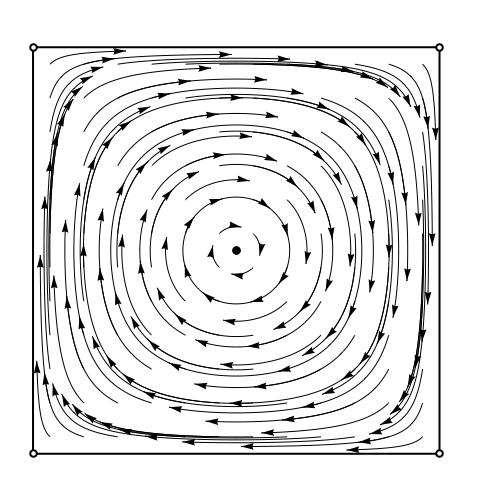 Basic idea seems to work (cont.):coordination
Basic Idea does not work!The dynamics (of even two-player games)can be chaotic…
Conley to the Rescue
Chain Recurrent Set:
“Almost” limit cycle
Can be turned to a cycle by finitely many, arbitrarily small jumps
Fundamental Theorem of Dynamical Systems [Conley 1984]: Any dynamical system ends up in some chain recurrent set, drawn there by a Lyapunov function
One CRS
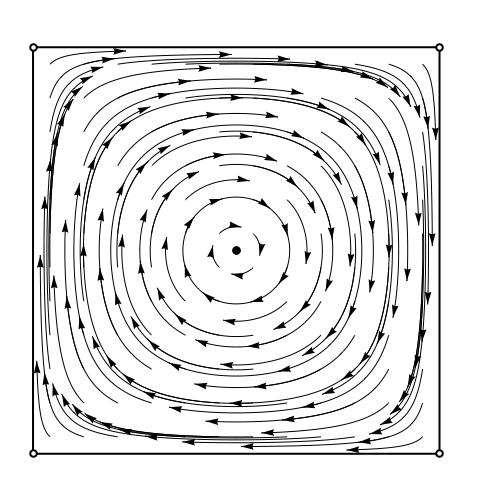 Five CRS’s
The CRS structure of a game
The CRSs of a game form a DAG
The matching pennies DAG:            
The coordination game DAG: 
                                                      (0.5, 2)                    (0.5, 2)
Probabilities and scores of sink nodes determine expected performance of dynamics
Work in progress: characterization of CRS’s  for 2-player games
Bottom line
John Nash based his
solution concept on the 
most sophisticated theorem 
in topology of his era 

Shouldn’t we do the same?
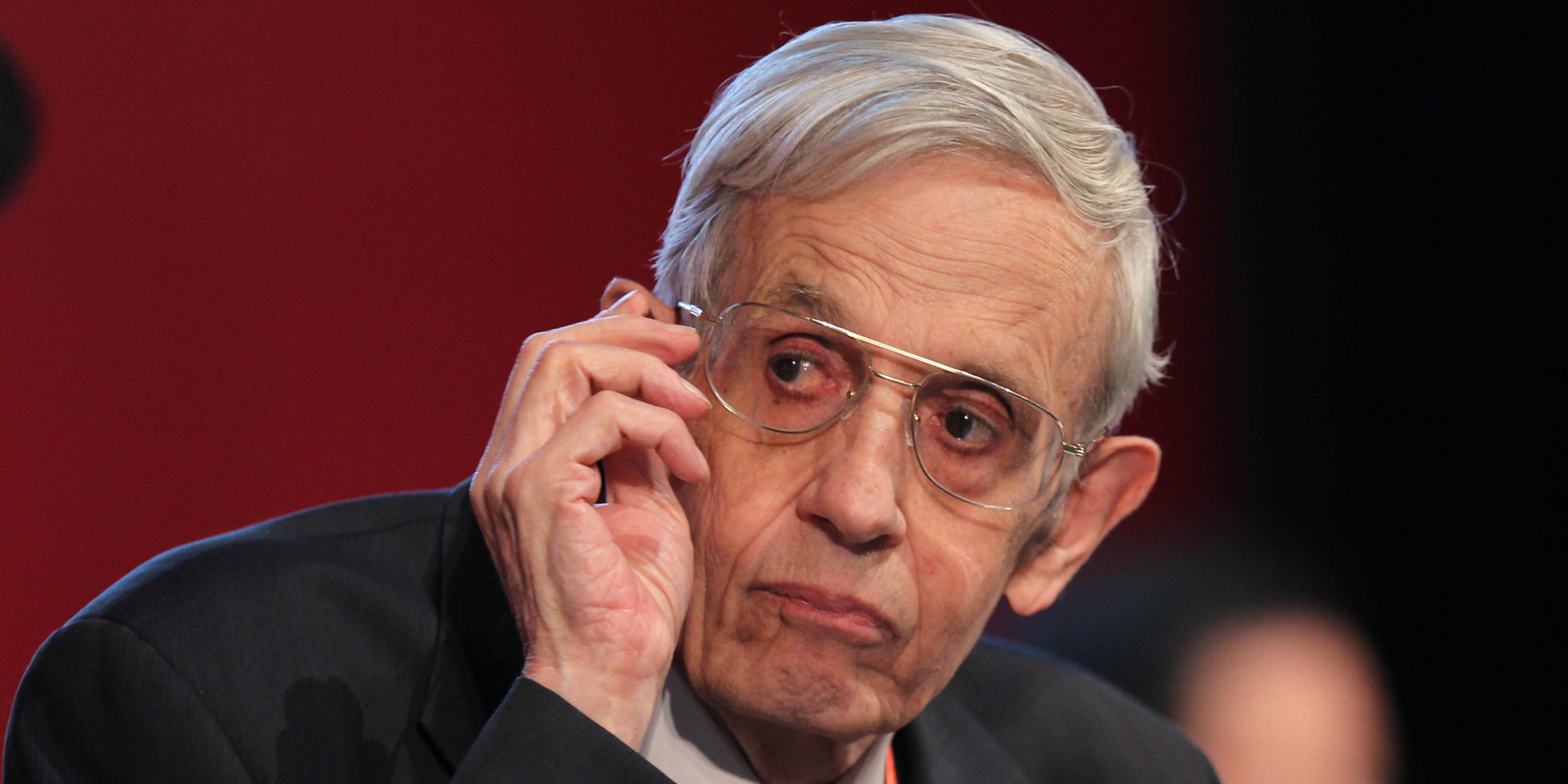 Thank You!